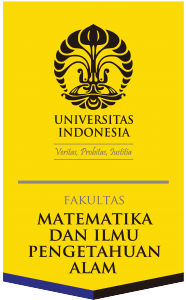 12
Fisika Dasar 2
Dr.sc.hum. Deni Hardiansyah
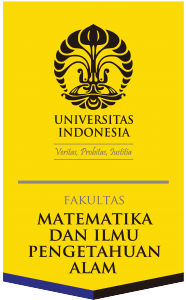 Tujuan Instruksional Khusus
Sifat dasar &  Perambatan  Cahaya
A
Menggunakan metoda grafik dan analitik dalam  menyelesaikan superposisi beberapa gelombang.
Menjelaskan sifat-sifat gelombang cahaya koheren.
Menjelaskan penyebab utama timbulnya variasi pola  interferensi superposisi gelombang cahaya
Superposisi  Gelombang
B
Interferensi  Gelombang  Cahaya
C
Difraksi  Gelombang  Cahaya
D
Polarisasi  Cahaya
E
• Pembentukan
Bayangan
F
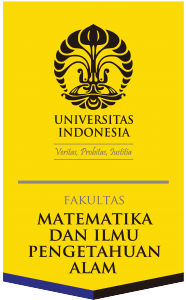 Prinsip Superposisi
Prinsip  Superposisi
A
	Gelombang berjalan dapat melewati satu dengan  lainnya tanpa berubah
Gelombang  Berdiri
B
y(x,t) = y1(x,t) + y2(x,t)
C	• Layangan
D	•-
Gel Resultan
Dua gel berbeda
E
•-
F
•-
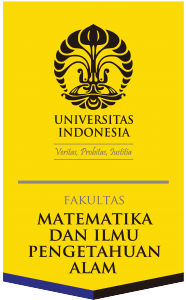 Interferensi
Prinsip  Superposisi
A
Ketika dua gelombang menjalar melalui medium  yang sama – kombinasinya dapat memberikan suat  gelombang berjalan yang baru
Resultan gerak gelombang adalah jumlah gerak  gelombang masing-masing (superposisi)
Gelombang  Berdiri
B
C	• Layangan
D	•-
E
•-
F
•-
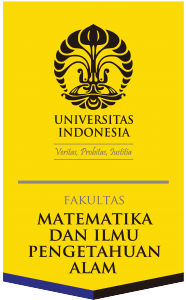 Interferensi gelombang bunyi
Prinsip  Superposisi
A
Bunyi dari speaker (S) merambat melalui suatu  tabung dan dipisahkan menjadi dua bagian pada  titik P
Kedua gelombang, yang dilewatkan pada dua sisi  berlainan, didengar olehpendengar (R)
Panjang lintasan atas r2 dapat divariasikan dengan  menarik bagian atasnya.
Gelombang  Berdiri
B
C	• Layangan
D	•-
E
•-
F
•-
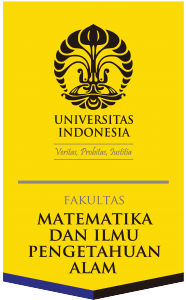 Interferensi gelombang bunyi
Prinsip  Superposisi
A
Jarak sepanjang sembarang lintasan dari sumber ke  pendengar disebut panjang lintasan r
r = | r2  – r1 |
Hubungan antara beda lintasan dan sudut fase
Gelombang  Berdiri
B
	 r
C	• Layangan
2	
interferensi konstruktif
D	•-
r  2n 
2
interferensi destruktif
E
•-
r  2n  1 
2
F
•-
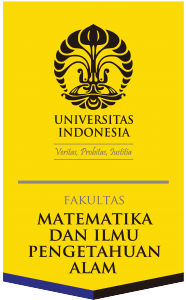 Pemantulan gelombang
Prinsip  Superposisi
A
	Pemantulan – pembalikan kecepatan gelombang
Gelombang  Berdiri
B
C	• Layangan
D	•-
E
•-
Ujung tetap  terbalik  f(x - vt) a – f(x + vt)
Ujung bebas tidak terbalik  f(x - vt) a + f(x + vt)
F
•-
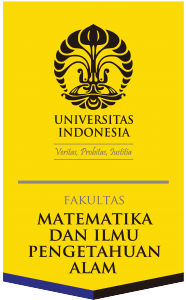 Gelombang berdiri
Terjadi ketika kedua ujung benang tetap
Tak bergerak pada ujung
Node: amplitudo selalu nol
Antinode: amplitudo bervariasi dari nol sampai  maksimum
Fungsi gelombang berdiri
y  y1  y2
 Asinkx  t  Asinkx  t 
 2Asinkxcost
Prinsip  Superposisi
A
Gelombang  Berdiri
B
C	• Layangan
D	•-
E
•-
F
•-
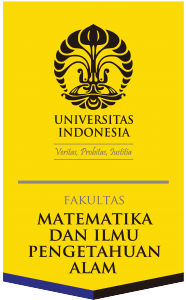 Gitar
Gitar = senar + kotak suara(resonator)
Senar mendorong resonansi dalam kotak suara
Senar  Tuning
Terjadi gelombang berdiri
Prinsip  Superposisi
A
Gelombang  Berdiri
B
C	• Layangan
string tension	FT

v 
massper unit length	m / l
D	•-
E
•-
F
•-
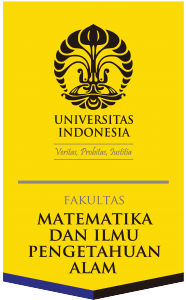 Gitar
Prinsip  Superposisi
A
Senar mempunyai beberapa pola osilasi dasar,  disebut mode normal, setiap pola mempunyai  frekuensi tertentu yang dapat dihitung dengan  mudah
Panjang gel mode normal
Gelombang  Berdiri
B
C	• Layangan
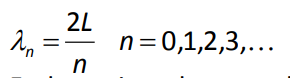 D	•-
	Frekuensi mode normal
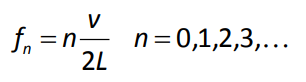 E
•-
F
•-
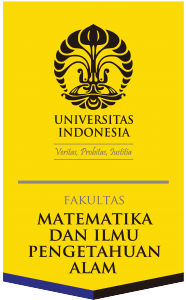 Frekuensi
Prinsip  Superposisi
A
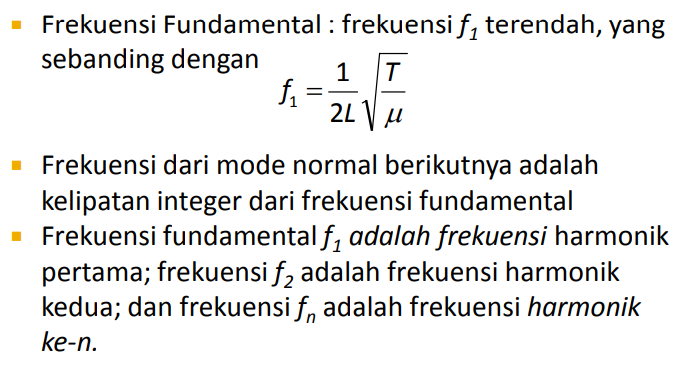 Gelombang  Berdiri
B
C	• Layangan
D	•-
E
•-
F
•-
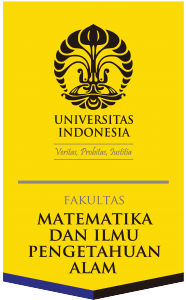 Organa
Prinsip  Superposisi
A
Resonator : pipa terbuka dan tertutup
Kondisi tutup (bayangkan anda berada pada  ruangan yang penuh sesak) :
Ujung terbuka(next to an open door)
Perpindahan (bebas bergerak):
x = max
Tekanan = Atmosfer P:
P = 0
Ujung tertutup (terdorong kembali oleh dinding)
Perpindahan
x = 0
Variasi tekanan – maks
P = maks
Gelombang  Berdiri
B
C	• Layangan
D	•-
E
•-
F
•-
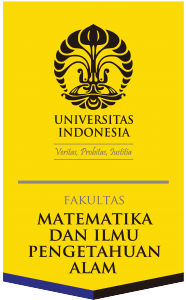 Kedua ujung terbuka
Prinsip  Superposisi
A
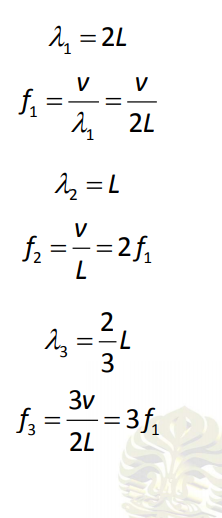 Gelombang  Berdiri
B
C	• Layangan
D	•-
E
•-
F
•-
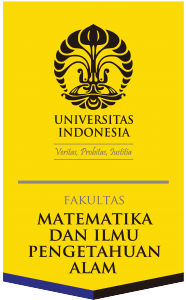 Salah satu tetutup
Prinsip  Superposisi
A
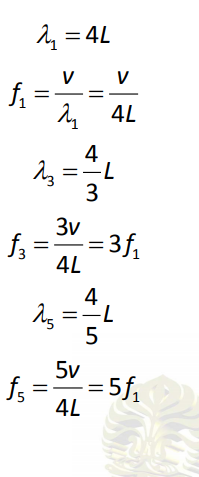 Gelombang  Berdiri
B
C	• Layangan
D	•-
E
•-
F
•-